Unit 5   Signs
基础知识
WWW.PPT818.COM
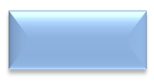 重点单词
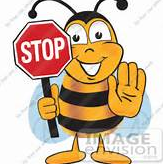 1. sign
标识
乱扔垃圾
2.litter
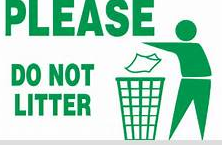 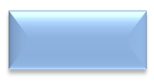 重点单词
3.careful
小心,当心
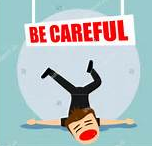 4.mean
意思是
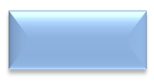 重点单词
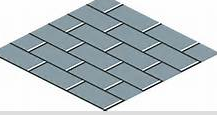 5.floor
地面
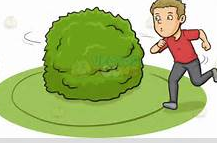 6.around
在……周围
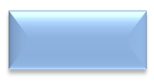 重点单词
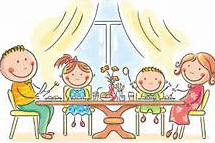 7.restaurant
饭店,餐厅
8.someone
某人
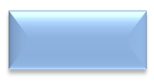 重点单词
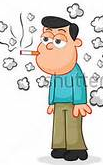 9.smoke
吸烟,抽烟
10.smell
闻到
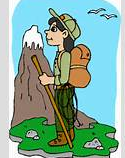 11.outing
外出游玩,远足
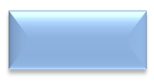 重点短语
1. shopping centre
购物中心
2.take…into
带入
3.want some juice
想要一些果汁
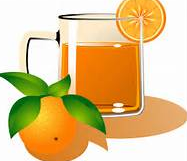 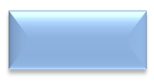 重点短语
4.go in
进入
在一家饭馆
5.at a restaurant
6.walk on
继续走路
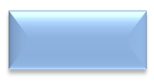 重点句型
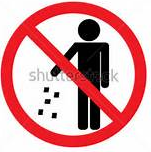 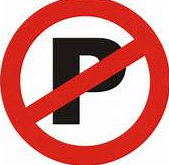 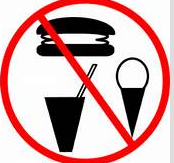 1.  No eating or drinking!
请勿吃喝!
2. No littering!
请勿乱丢垃圾!
请勿停车!
3. No parking!
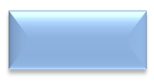 重点句型
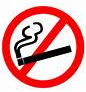 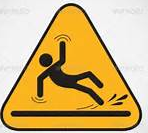 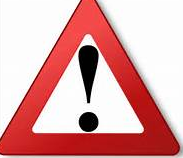 4.No smoking!
请勿吸烟!
5.Danger!
危险!
小心地滑!
6.Wet floor!
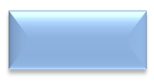 重点句型
7.Be careful!
当心!
8.I can smell it.
我能闻到它.
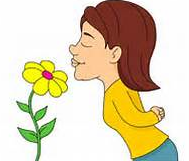 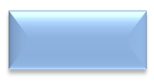 重点句型
9.What does it mean?
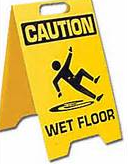 它表示什么意思?
10.It means the floor is wet.
它表示地是滑的.
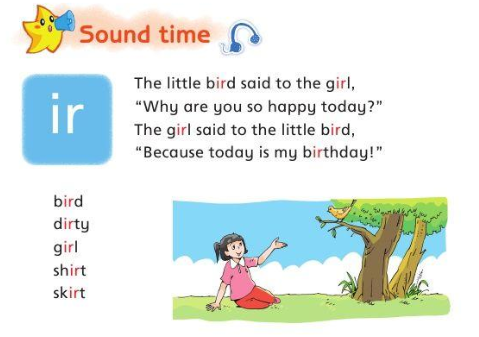 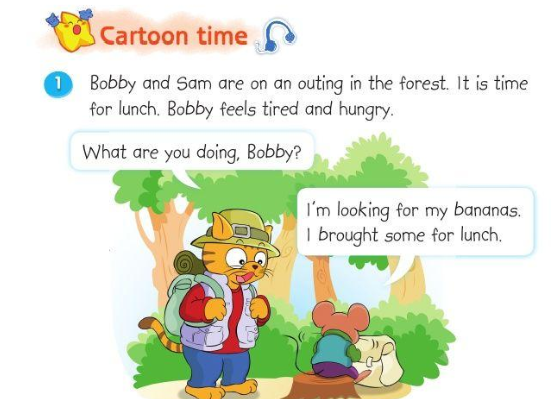 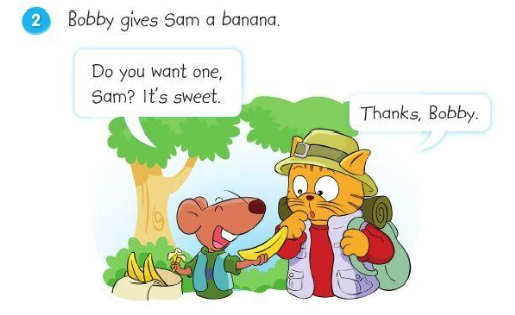 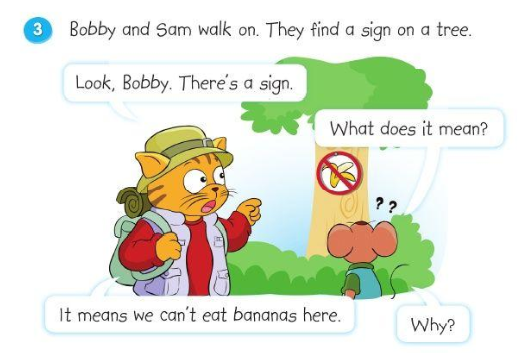 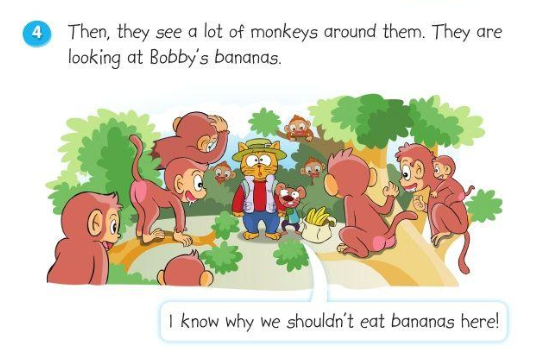 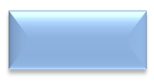 重点语法
公共标识的英文构成方式有:
No+doing!　    如:No smoking! No eating or drinking! …
No+名词复数!       如:No pets! No cameras! …
名词或名词短语   如:Danger! …
祈使句,如:Turn right!  Be quiet! …
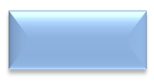 重点语法
2.在否定句中,如果要否定两种或多种事物时,一般要用连词or,意思是“也不”.如:No eating or drinking! 请勿饮食!
He can't read or write. 他不会读,也不会写.
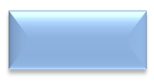 重点语法
3.take和bring在意义和用法上的区别:
一般来说,take 表示从说话者所处位置向另一处,意思是“带去”;而bring表示从别处向说话者所处位置,意思是“带来”.
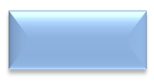 重点语法
如:
Su Yang, please bring the book to me and take the flowers to Helen.
苏洋,请把那本书拿给我,再把这些花带给海伦.